Review
1. What are the charged parts of an atom?



    Electrons	     Neutrons	      Protons
Moving Charges
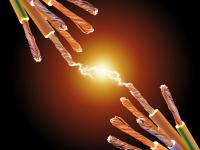 Cords are made from metal and plastic because electric charges travel through some materials easier than others
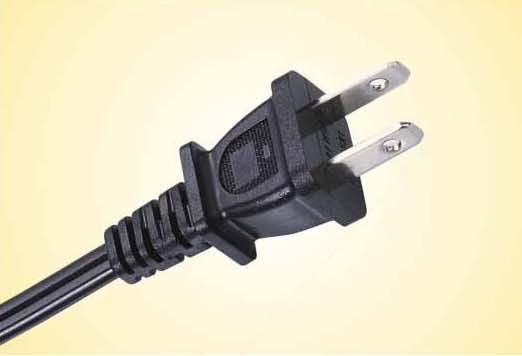 Materials are either insulators or conductors based on how easily charges move in them
Conductors
A material in which charges can move easily
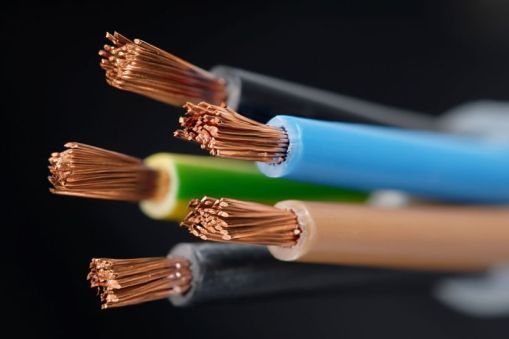 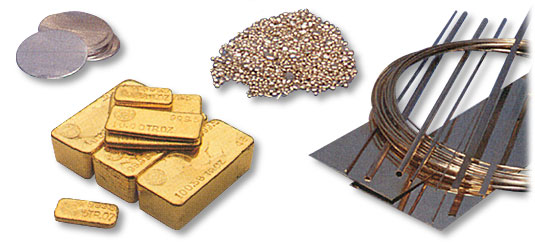 Examples: Metals
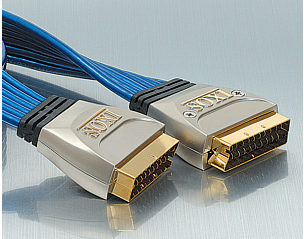 Metallic bonds
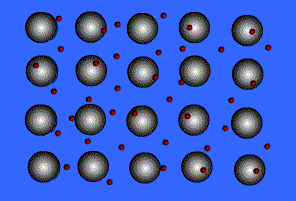 Examples: Graphite
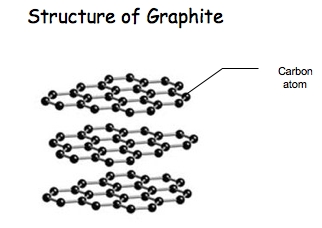 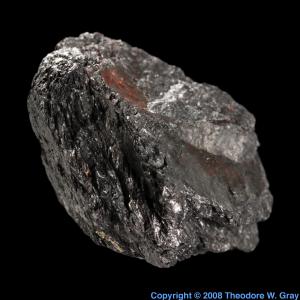 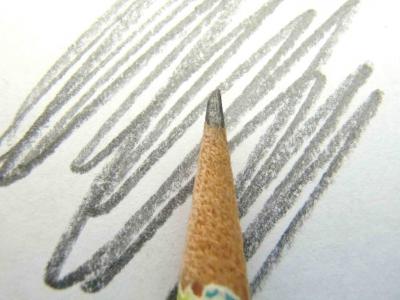 Examples: Dirty Water
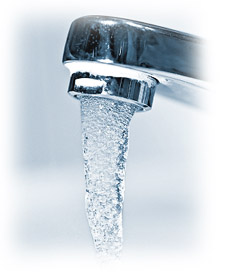 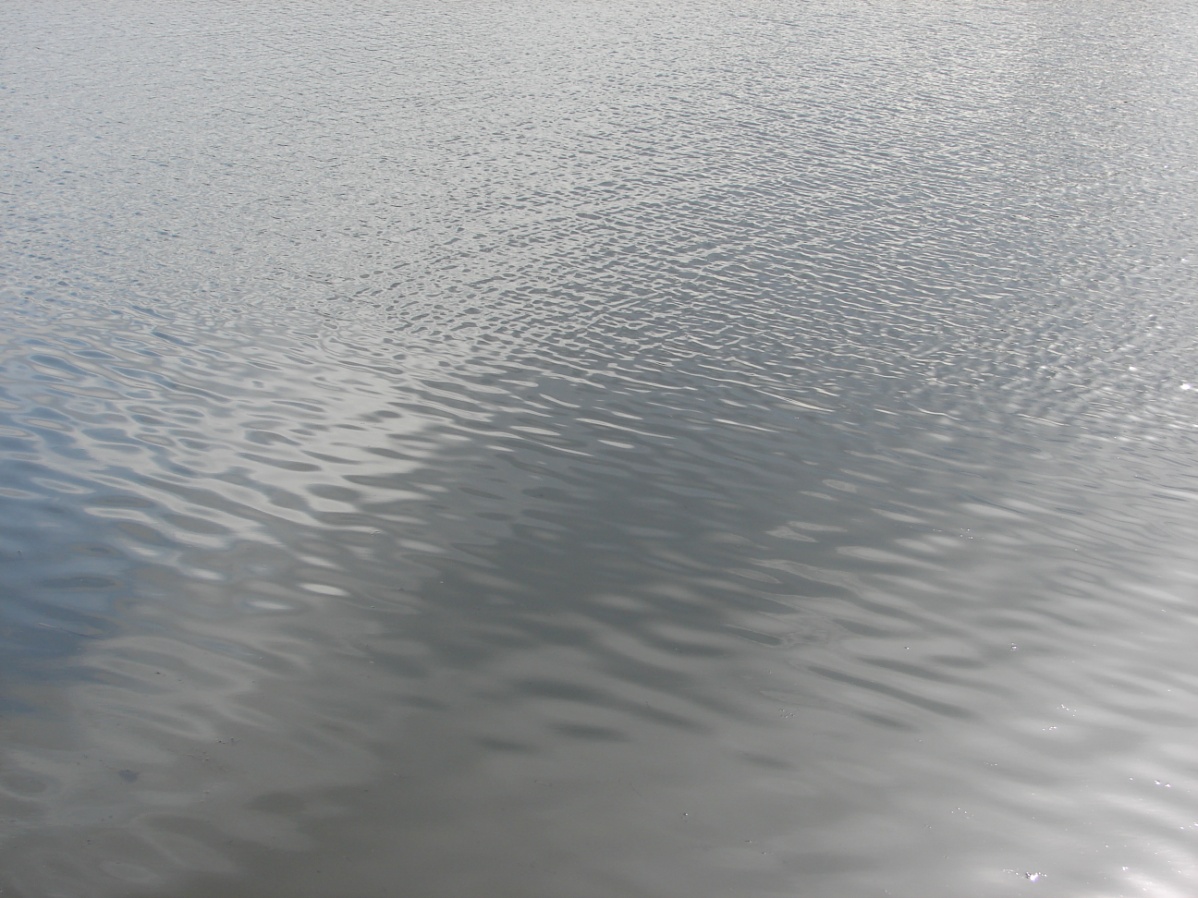 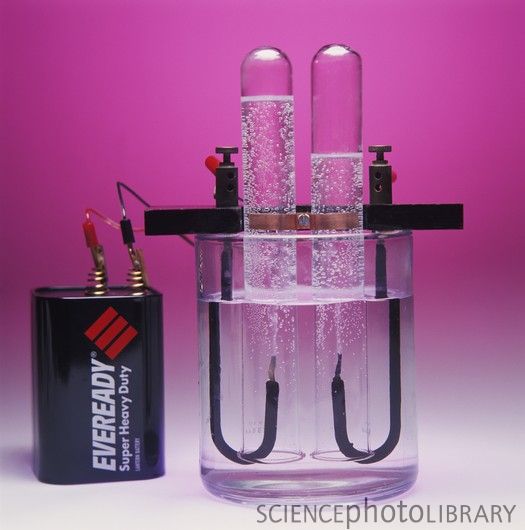 Pure water?
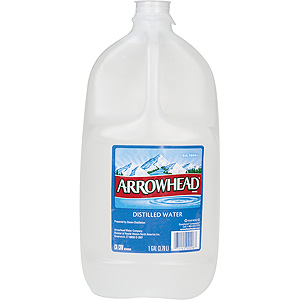 Salt water vs. tap water
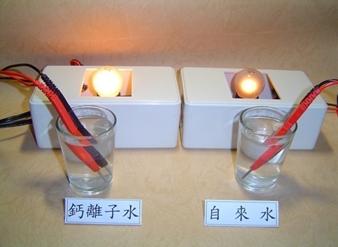 Insulators
A material in which charges can’t move easily
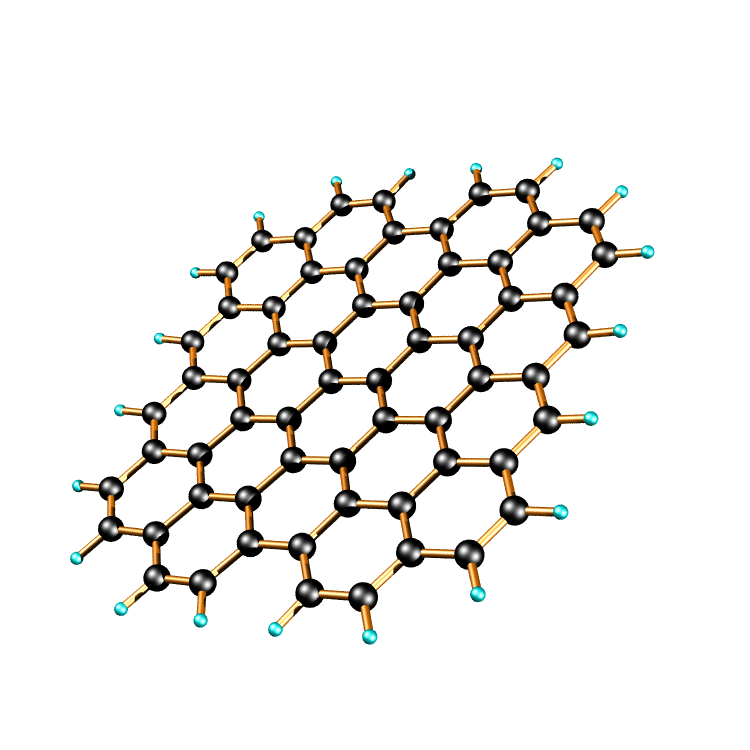 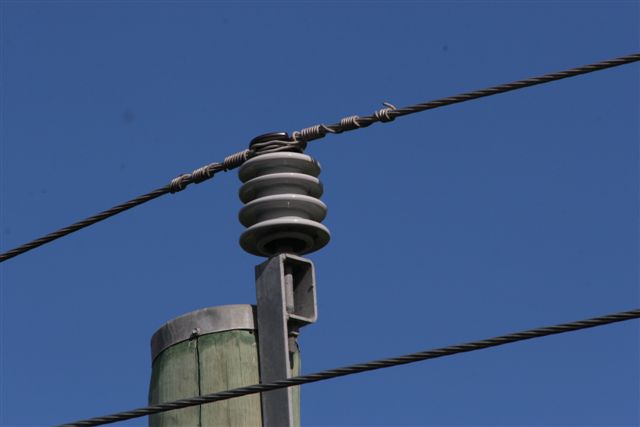 Examples: Glass and Ceramics
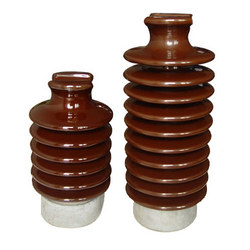 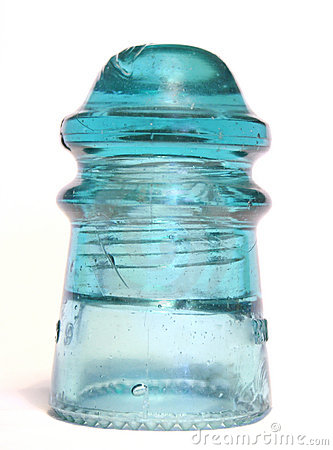 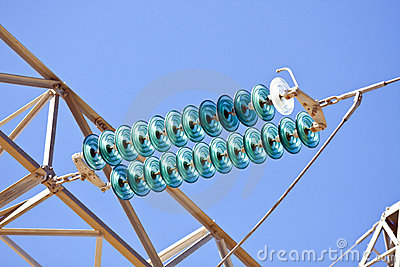 Examples: Plastic
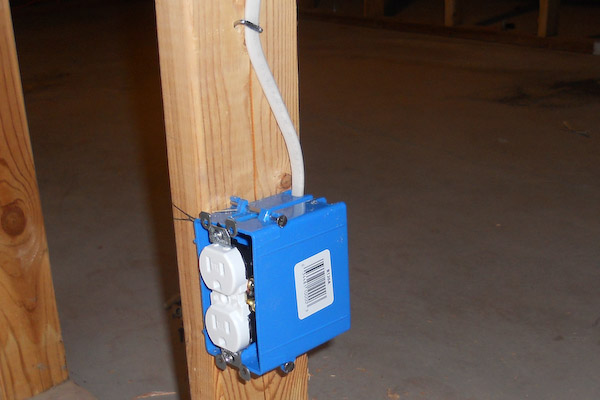 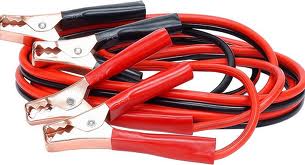 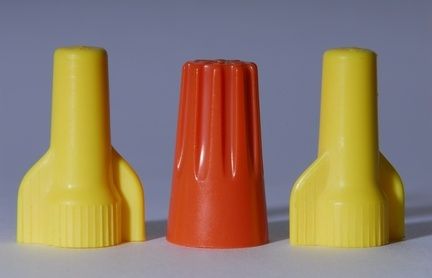 Examples: Rubber
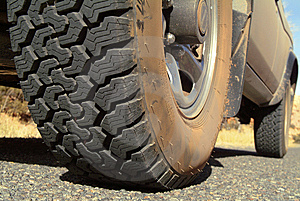 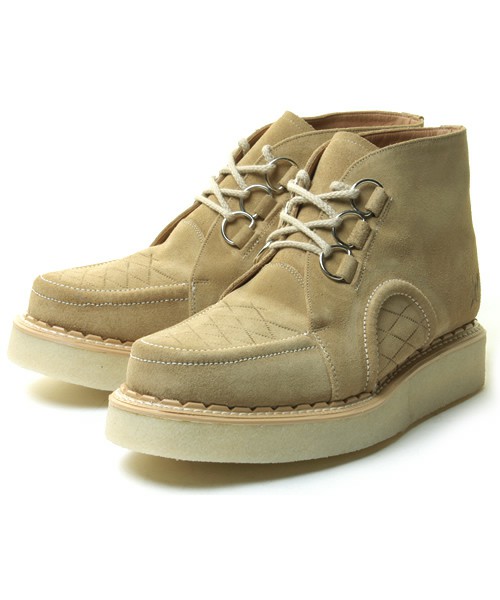 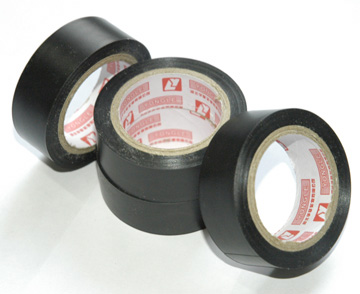 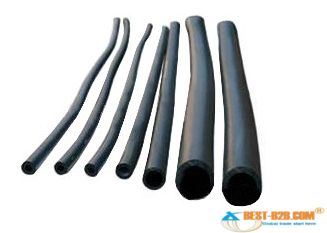 Examples: Dry wood
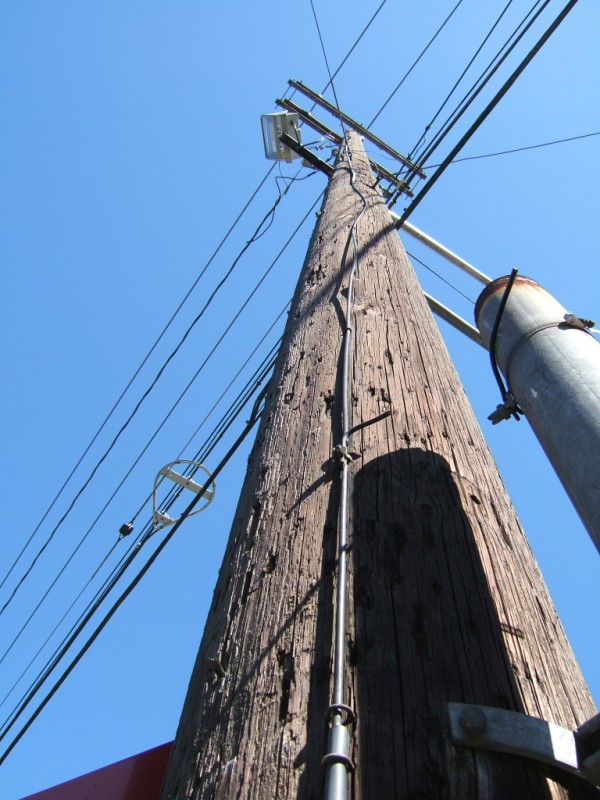 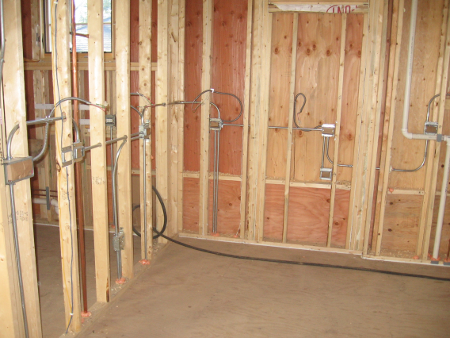 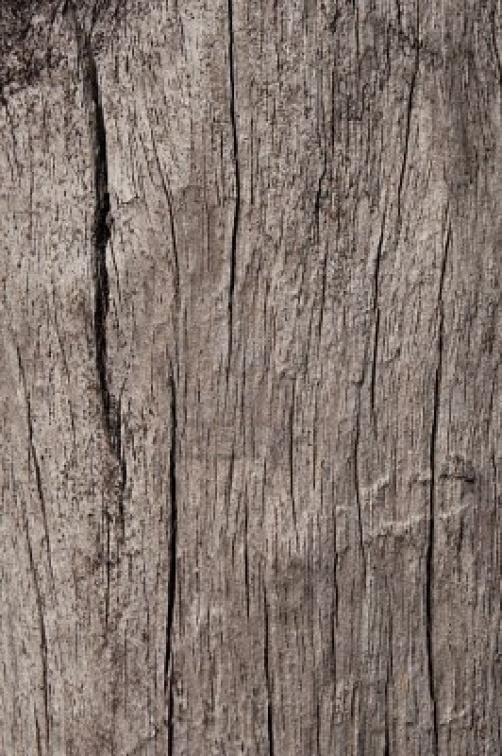 Examples: Air
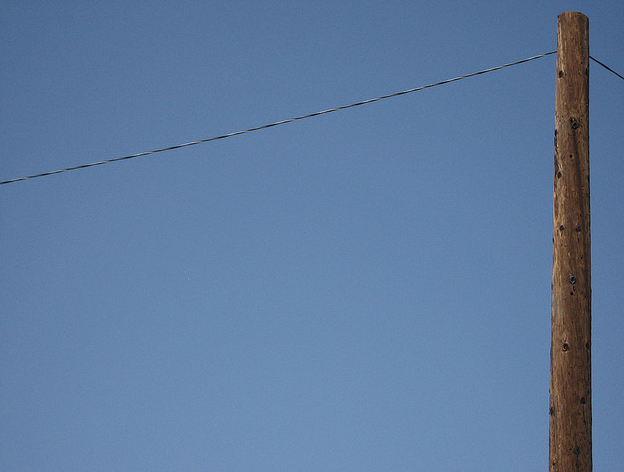 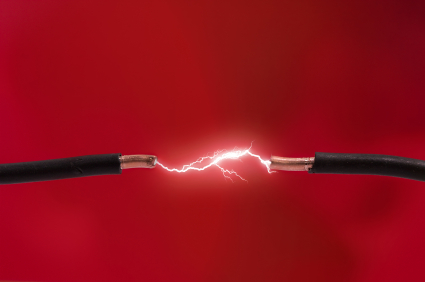 Conductor or Insulator?
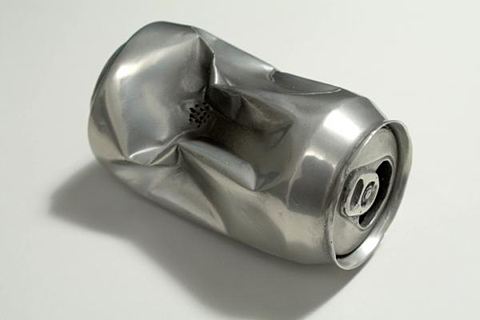 Conductor or Insulator?
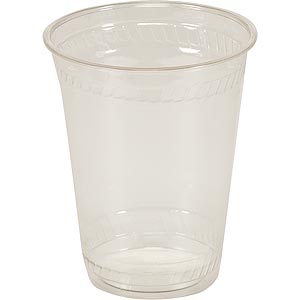 Conductor or Insulator?
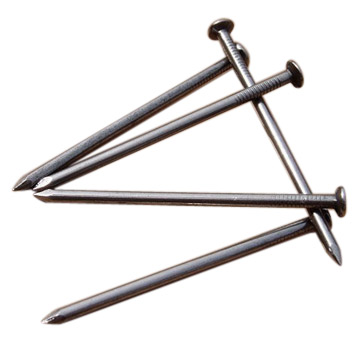 Conductor or Insulator?
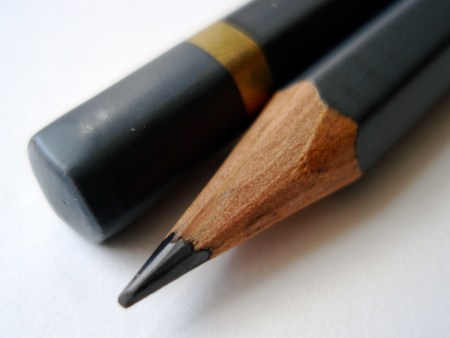 Conductor or Insulator?
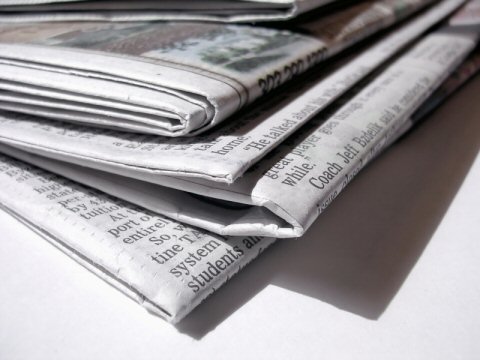 Conductor or Insulator?
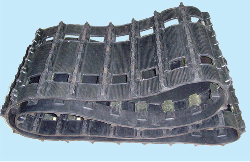 Conductor or Insulator?
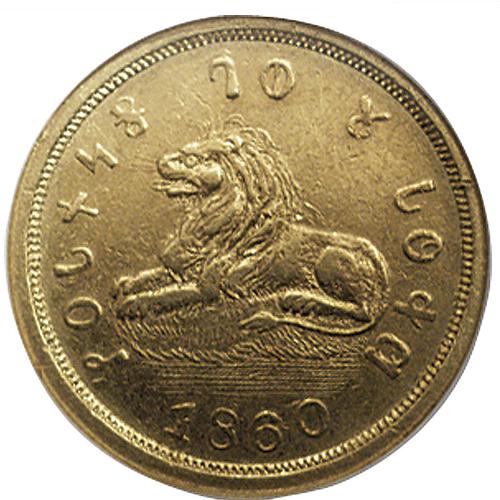 Conductor or Insulator?
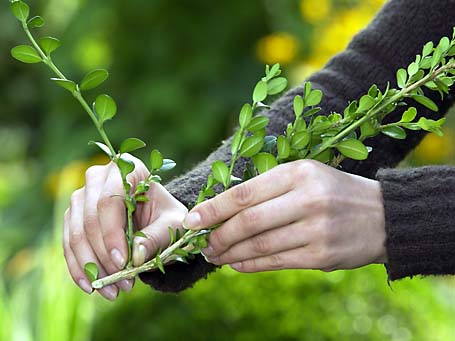 Why do clothes sometimes stick together when taken out of the dryer?
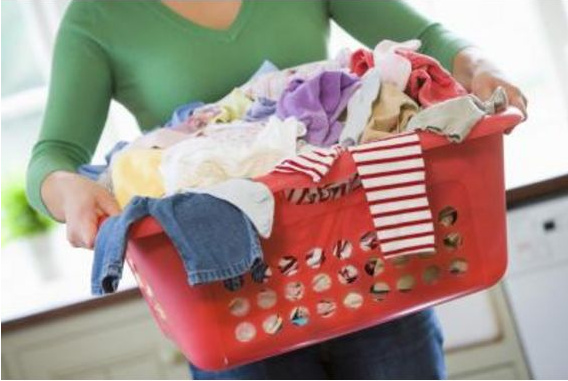 Static electricity
An electric charge at rest on an object
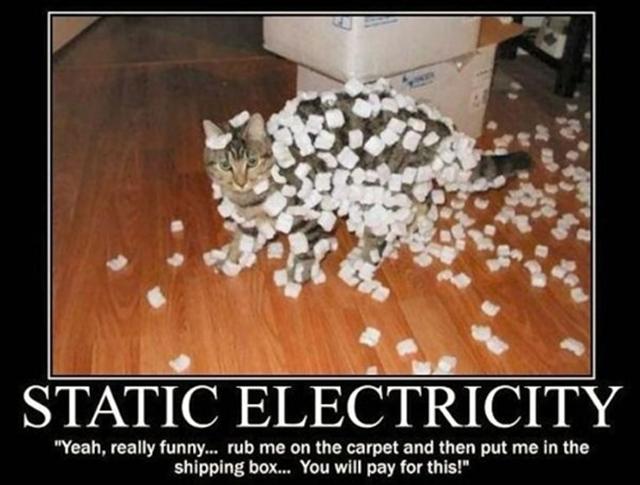 When something is STATIC, it is not moving
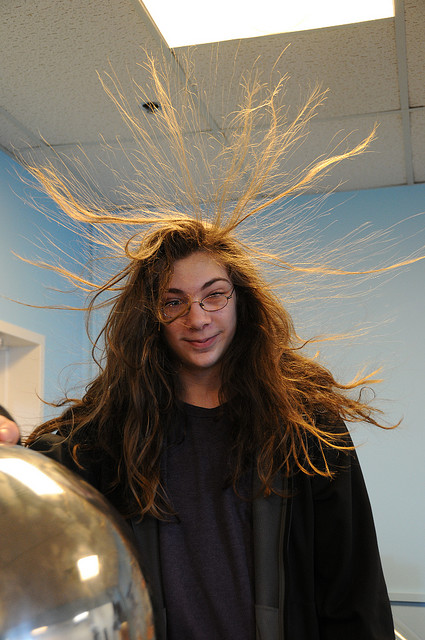 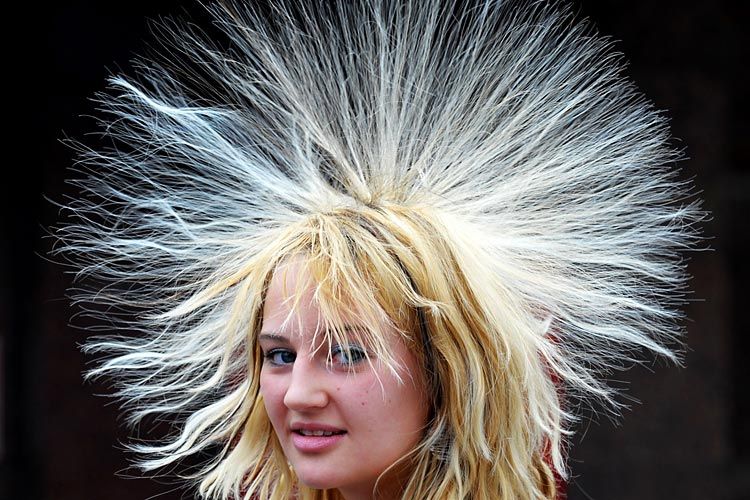 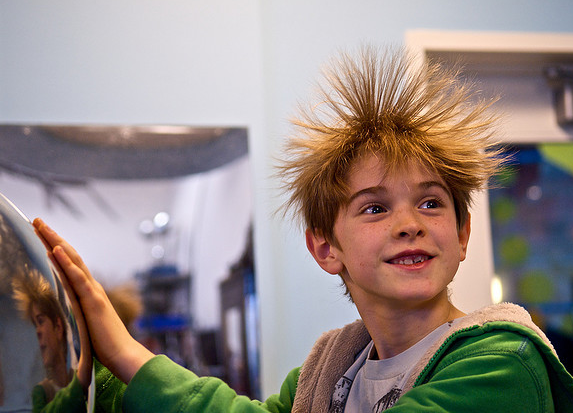 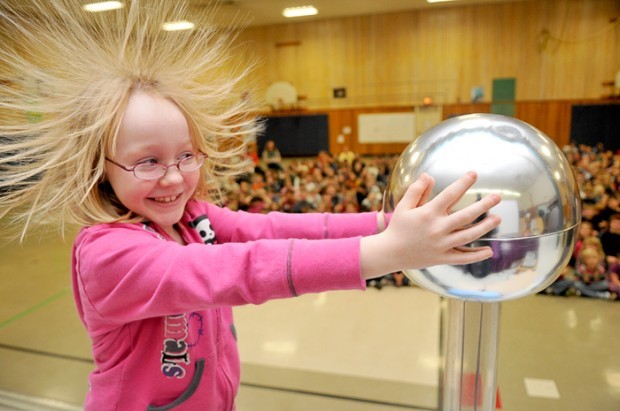 Electric Discharge
The release of electricity stored in an object
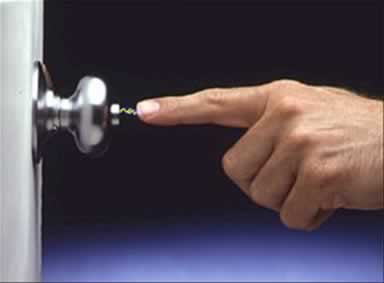 Can happen slowly…
Electricity in clothes eventually move to water molecules in the air
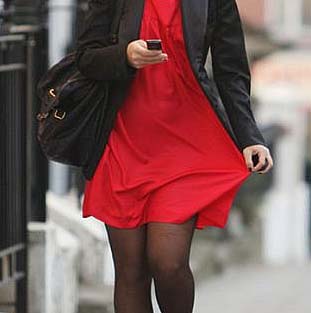 Can happen quickly…
Flash of light, shock, or a crackling noise
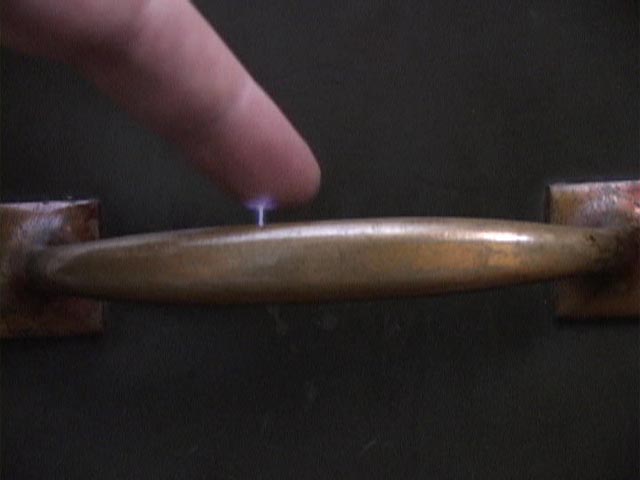 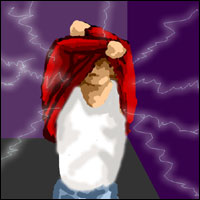 One of the most dramatic examples of electric discharge is lightning
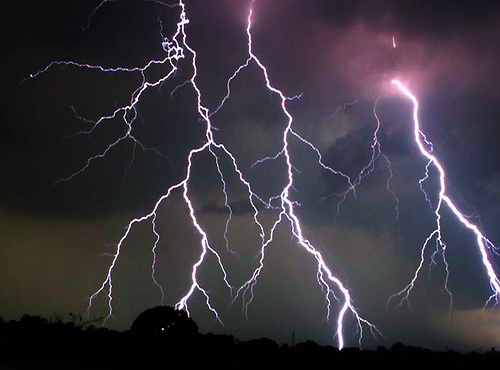 How does lightning work?
How lightning works
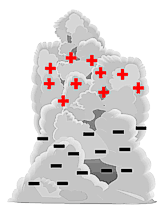 As water droplets, ice, and air move inside the cloud, charges separate – negative on bottom and positive on top
How lightning works
2. Negative charge on bottom can induce a positive charge on ground
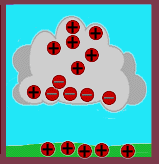 How lightning works
3. Attraction of charge differences causes a rapid electric discharge
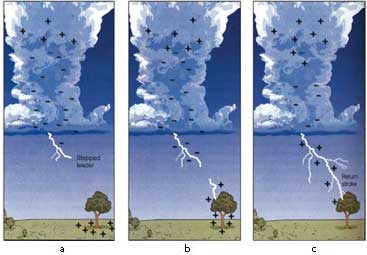 Different parts of clouds have different charges
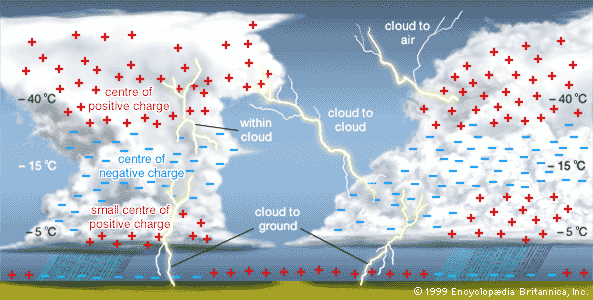 Lightning takes many different forms
Forked lightning – highly branching
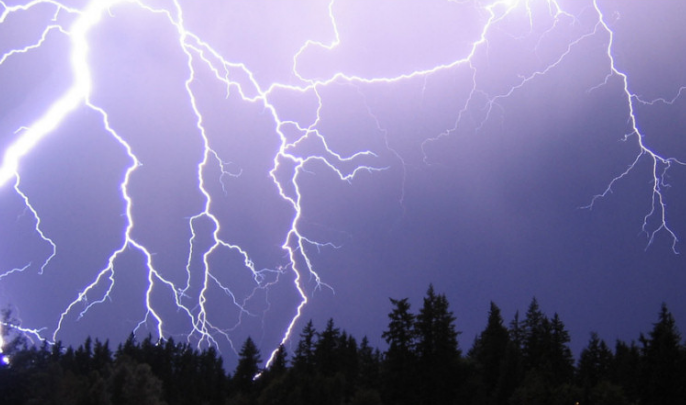 Lightning takes many different forms
Ribbon lightning – several parallel strokes make it look like ribbon
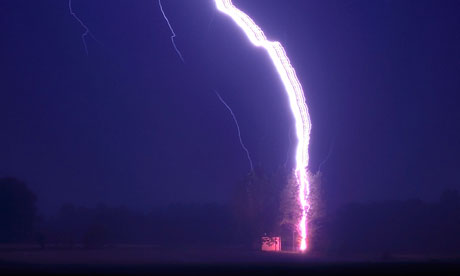 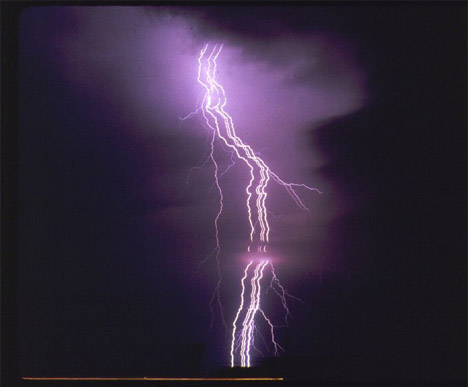 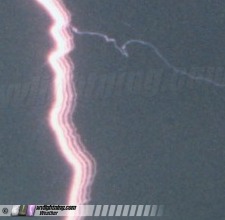 Lightning takes many different forms
Bead lightning – trail cooling down and breaking up into spherical sections
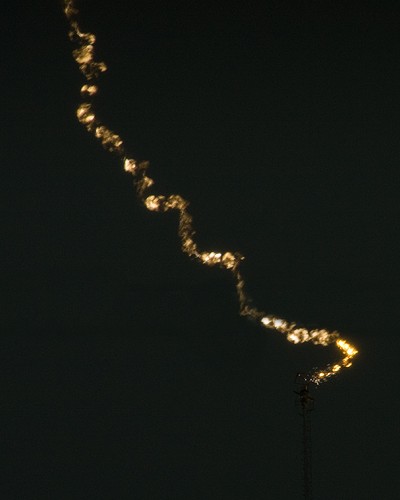 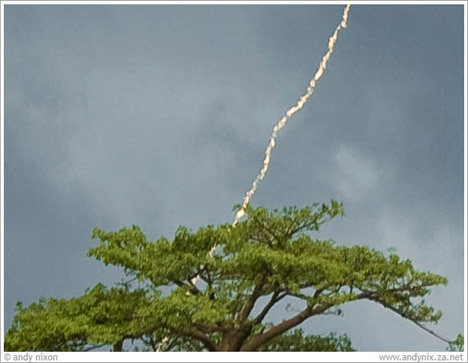 Lightning takes many different forms
Ball lightning – sometimes floats or bounces near ground
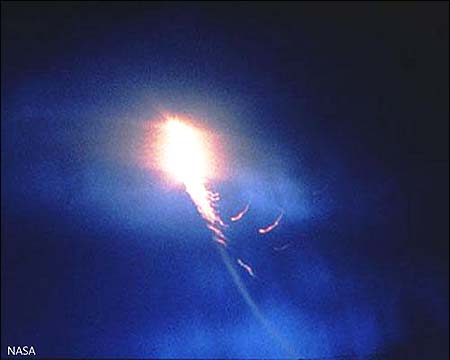 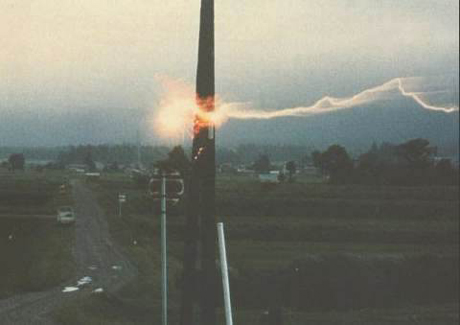 Lightning takes many different forms
Sheet lightning – actual bolts are hidden by clouds, lights up the whole sky
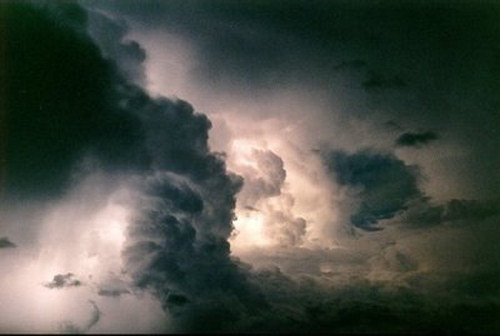 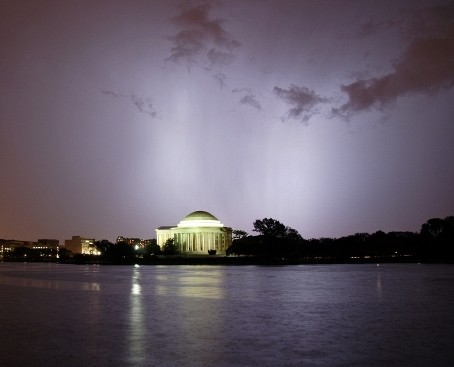 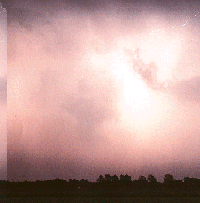 Lightning Rods
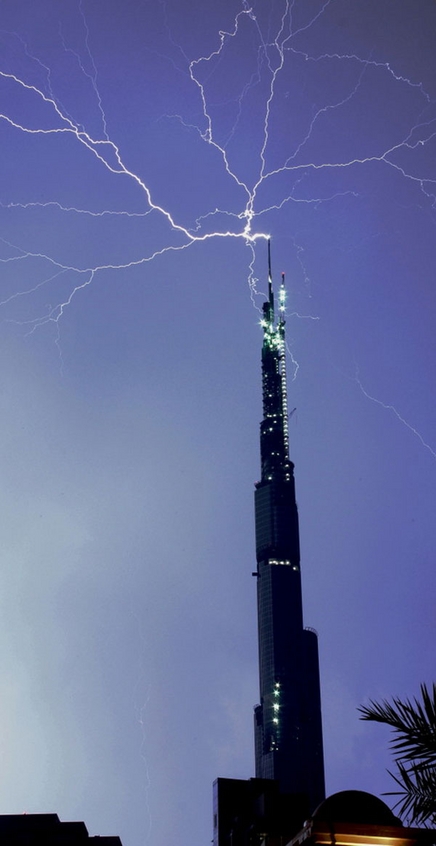 Rod connected to the ground by a wire, provides a safe path to Earth
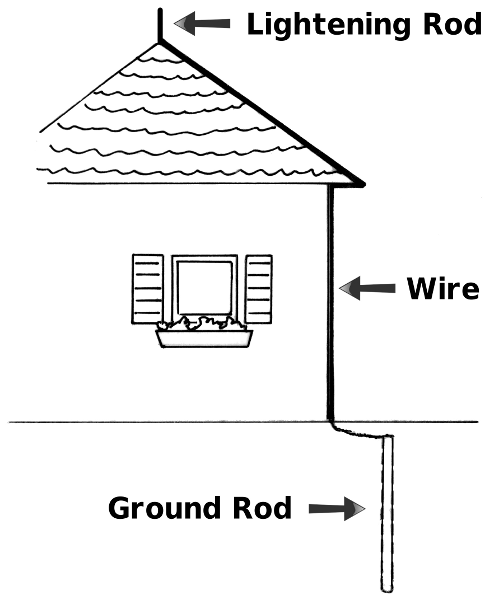